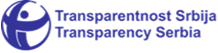 Otvorenost budžeta – međunarodno istraživanje i glavni problemi
17. Novembar 2015.
Transparentnost – Srbija
Ukratko
Srbija, zbog krupnih propusta u budžetskom procesu, i dalje loše rangirana na Indeksu otvorenosti budžeta
Do promena na bolje dolazi samo kada neki standardi postanu zakonska obaveza (npr. programski budžet), mada ni obavezujuća norma nije dovoljna (ni 2015. nije poštovan budžetski kalendar – nema predloga zakona o budžetu i završnog računa do 1.11, nema Fiskalne strategije)
Nedovoljan nadzor budžeta, odsustvo javnih rasprava kod zakona i bitnih odluka
Evroiontegracije – nedovoljne mere u AP za poglavlje 23
O Indeksu otvorenosti budžeta
Međunarodno istraživanje o otvorenosti budžeta; svake druge godine Indeks otvorenosti budžeta; američka nevladina organizacija International Budget Partnership, zajedno sa stručnim i nezavisnim organizacijama širom sveta. 
Da li u nekoj zemlji postoji osam ključnih budžetskih dokumenata, da li ti dokumenti sadrže sve podatke koje bi trebalo i u kojoj meri su dostupni javnosti. Kvalitet pravnog okvira i delotvornost prakse nadzora parlamenta i vrhovne revizorske institucije nad izvršnom vlašću u vezi sa pripremom i trošenjem budžeta. U kojoj meri građani mogu da utiču na donošenje odluka u vezi sa budžetom.
Upitnik koji je ove godine sadržao čak 140 pitanja (ranije 95). U okviru svakog pitanja postojeća regulativa ili praksa se ocenjuje u odnosu na stepen dostizanja visokih standarda jednom od pet ocena. Svaka ocena mora biti dokumentovana i obrazložena, a podleže i naknadnoj proveri od strane dvoje nezavisnih stručnjaka iz inostranstva i proveri IBP radi očuvanja konzistentnosti u primeni metodologije. Nakon toga se i predstavnicima vlasti zemlje na koju se istraživanje odnosi daje prilika da ukažu na eventualne propuste istraživača, a istraživaču da koriguje stav ili da argumentovano ostane pri njemu.
Rezultati IBP su prvi put objavljeni 2006, a Srbija je bila rangirana prvi put 2008. U Srbiji, kao partner na projektu, istraživanje sprovodi organizacija Transparentnost - Srbija.
Rangiranje za 2015. godinu načinjeno je na osnovu podataka koji su bili dostupni do 31. decembra 2013. godine.
Dodatne informacije o projektu, metodologiji i rezultatima istraživanja su dostupne na http://www.internationalbudget.org/
Međunarodni rezultati
Na vrhu ovogodišnje liste nalaze se Novi Zeland (OBI 88) i Švedska (OBI 87), slede Južna Afrika, Norveška i Sjedinjene Američke Države sa indeksom iznad 80. Na samom začelju, sa indeksom nižim od pet nalaze se Čad, Ekvatorijalna Gvineja, Irak, Liban, Mjanmar, Katar i Saudijska Arabija. 
Srbija deli 47. mesto sa Bocvanom. Od zemalja regiona, Slovenija je najbolje plasirana, sa indeksom 68. Hrvatska ima indeks 53, BiH 43, Albanija 38, a Makedonija 35.
Nalazi istraživanja
Indeks otvorenosti budžeta (Open budget index OBI) svrstava Srbiju na 47. mesto od 102 zemlje. Istraživanja koje je bilo fokusirano na budžet za 2014. godinu.
Srbija se sa 47 od mogućih 100 bodova svrstava među zemlje koje pružaju svojim građanima „ograničen broj informacija potrebnih za razumevanje i analiziranje budžeta“. To je nešto ispod proseka regiona (53 boda) i bolje nego na prethodnom rangiranju, za 2012. (kada je skor bio 39), lošije nego 2010. (kada smo imali 54 poena) i za nijansu bolje nego 2008 (46). 
Na loš plasman je uticala činjenica da Fiskalna strategija nije bila objavljena u propisanom roku, već zajedno sa predlogom budžeta. Na loš indeks je, kao i ranijih godina,uticala činjenica da nije objavljen „građanski budžet“ - dokument u kojem bi predlog budžeta bio približen građanima, kao ni polugodišnji izveštaj o realizaciji budžeta. I pored ovih ozbiljih propusta, skor je ipak bolji nego dve godine ranije, usled objavljivanja većeg broja informacija u samom Zakonu o budžetu, što je delom posledica korisnih izmena Zakona o budžetskom sistemu iz septembra 2012.
Nalazi istraživanja i aktuelne teme
U međuvremenu (2015) Srbija je po prvi put dobila budžet koji se u potpunosti vodi po programskom principu, što će verovatno uticati na popravljanje skora u budućnosti. 
I dalje nema nikakvog napretka u pogledu omogućavanja građanima, zainteresovanim grupama i stručnjacima da dobiju potpune i pravovremene informacije u toku pripreme budžeta i da kroz javne rasprave utiču na njegov sadržaj. 
Rezultat Srbije je najporazniji upravo u oblasti „učešća javnosti“ – svega 21% mogućih poena.  Problem postoji ne samo kod pripreme budžeta, već i drugih zakona. 
Za parlamentarni nadzor smo dobili 42% bodova. Da li će pomoći mogućnost praćenja svih troškova, to jest, da li je problem bio manjak informacija i sredstava ili manjak volje?
 Za revizorski nadzor Srbija je dobila 67% mogućih poena. Revizorski kapaciteti i nadzori se i dalje nedovoljno koriste – zbog nerazvijenosti budžetske inspekcije i slabosti internih revizija, veliki deo posla DRI čini revizija pravilnosti.
Kako bi skor Srbije mogao da bude veći?
Indeks otvorenosti budžeta bi bio veći kada bi Vlada izveštavala šta je preduzela povodom preporuka Državne revizorske institucije, odnosno kada bi aktivnosti na ispunjenju tih preporuka pratili i parlament i DRI. Na popravljanje indeksa bi uticalo i objavljivanje podataka o kvazifiskalnim rashodima (kao što je kontrolisanje cena koje su ispod tržišnog nivoa od strane Vlade) i kada bi se smanjila diskreciona ovlašćenja u trošenju budžetske rezerve. 
Uključenje parlamenta u proces planiranja budžeta i otvaranje rasprave o budžetskoj politici pre utvrđivanja predloga budžeta
Mesečne izveštaje o realizaciji budžeta (bilten javnih finansija) potrebno je objavljivati ažurnije (trenutno je poslednja objavljena mesečna publikacija iz maja 2015), kao i polugodišnji izveštaj o realizaciji budžeta. Pored toga, u ovim dokumentima bi trebalo prikazati detaljnije pojedine podatke (npr. rashodi po programima).
Neophodno je u završnom računu budžeta pojasniti eventualna odstupanja prvobitnih makroekonomskih prognoza i ciljeva budžetske politike od ostvarenih rezultata. Većem indeksu bi doprinelo kada bi Državna revizorska institucija detaljno izveštavala kako su podaci dobijeni od javnosti i drugih institucija (kao što su, na primer, izveštaji Uprave za javne nabavke) uticali na izradu plana revizije.
Narodna skupština ima takođe veliki prostor da pomogne poboljšanju rezultata, kroz organizaciju javnih slušanja, razmatranje izveštaja Fiskalnog saveta, insistiranje da se sagledaju budžetski predloženih zakona i obezbeđivanje da se u delo sprovedu preporuke iz izveštaja nezavisnih državnih organa.
Preporuke za otvorenost, razumljivost, sveobuhvatnost i kontrolu budžeta
Organizovanje diskusije pod okriljem skupštinskog odbora i učešće svih relevantnih institucija (Ministarstvo finansija, Fiskalni savet, DRI...)
Striktno poštovanje budžetskog kalendara
Izmene propisa radi omogućavanja većeg učešća građana, naročito u vezi sa ključnim pitanjima (npr. izbor infrastrukturnih radova)
Izmene propisa radi preciziranja pojedinih obaveza (npr. u pogledu revizije i završnog računa budžeta)
Poštovanje obaveza iz Zakona o slobodnom pristupu informacijama od javnog značaja (da Vlada obezbedi izvšrenje rešenja kada je to potrebno)
Izmene Zakona o slobodnom pristupu informacijama – omogućavanje efikasnijeg nadzora i proširenje kruga organa koji moraju da objave informator o radu
Veća pretraživost podataka o izvršenju budžeta – otvorene baze podataka koji već postoje, izrada novih i njihovo povezivanje
Nadzor budžeta i finansijskih efekata svakog novog zakona u Narodnoj skupštini
Sistemske promene i pokretanje individualne odgovornosti na osnovu izveštaja DRI